Arizona State University
Career Services and your future
Career Services
[Speaker Notes: Handouts: 
Online Resources Card
Investigating a Major/Career
Sun Devil CareerLink


For Tempe:
Welcome in the CEC
Show Resources Available to Research Occupations through CEC:
Books
Book of Lists
Community Information and Referral Services book
ONET and BLS hard copies
NACE Salary Survey

Groups Split  - One Group Goes to the Training Lab Other One or Two Groups Stay In The CEC]
{
Resources/Support

How to Explore Majors/Careers

How to gain skills
Goals
[Speaker Notes: Focus of the presentation:
Provide an overview of the resources and support available through Career Services.
Highlight what you can use online and in the Career Education Center (CEC) to research careers/occupations and related majors. 
Discuss other ways you can research careers and build your resume including informational interviewing.
Provide an opportunity for you to do some career/occupational research in the CEC.]
value of a 
Liberal Arts  Major
It develops the skills that employers want most!
 Critical thinking 
 Analytical research skills
 Intercultural mindset 
 Strong writing ability 
 Curiosity and flexibility
 Effective interpersonal communication
Source: 2013 American Association of Colleges & Universities Employer Survey
[Speaker Notes: ACTIVITY:
Have students with laptops pull them out and students without pair up with those students

DISCUSSION POINTS:
Ask if anyone has a leaning or interest in exploring a particular major and then show that major on “What can I do with this major?”
Show what jobs have been reported on GradStats
Mention www.asu.edu/programs]
Online – 
What can I do with my major?
“What can I do with this major?”
ASU Grad stats
Major Maps
[Speaker Notes: ACTIVITY:
Have students with laptops pull them out and students without pair up with those students

DISCUSSION POINTS:
Ask if anyone has a leaning or interest in exploring a particular major and then show that major on “What can I do with this major?”
Show what jobs have been reported on GradStats
Mention www.asu.edu/programs]
employer panels
changemaker central
high impact careers
networking
career fairs
study abroad
ways to explore
clubs
personal interests
volunteer work
part-time jobs
internships
job shadow
[Speaker Notes: DISCUSSION POINTS:
Let them see how they did and highlight any that they missed that might need more explanation, e.g., Changemaker/High Impact Careers]
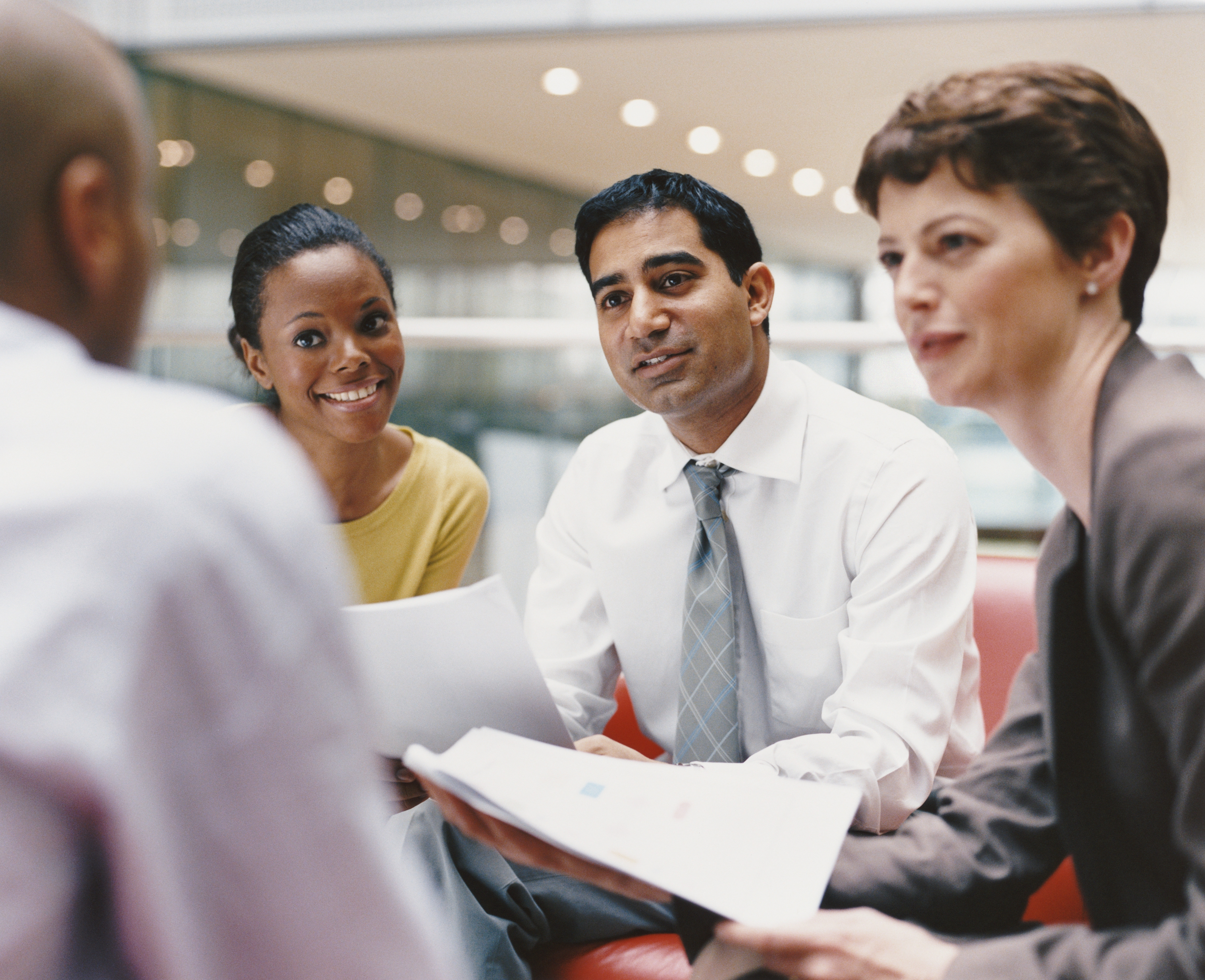 Informational Interviews
[Speaker Notes: DISCUSSION POINTS:
Ask how they could find people to do an informational interview?
Briefly tell them about:
Using the Book of Lists, 
Show them on the back of Online Resources Card where “Community Information & Referral Service” website is to explore potential Non-Profits
Mention LinkedIn and tell them about www.university.linkedin.com 
Show them about SDCL and CIN	
Idealist.org]
Developing skills
You are working on a very difficult group project with a strict deadline and multiple tasks.
YOU get to choose who will be on your team!!
What skills/qualities do YOU want your teammates to have?
[Speaker Notes: ACTIVITY (5 mins): What skills do you want on your team?
Have students get out of their seats and form groups of 3 – 5 people 
Have them go to designated areas to write on the dry erase board, or paper easel or at a table with paper
Using the dry erase board OR large easel paper OR blank papers have students use colored markers to write out skills – using one or two words - that they want their team members to have. 
(Hint: you want them to write those skills that employers are looking for)
Give them about 2 – 3 minutes (timed) to write a list of skills they would look for in choosing people for their group
When the time is up, have them share what they wrote. Point out that some of them are looking for the same skills/qualities. Especially point out those skills that employers are looking for.
This leads you to the next slide with the list of what employers want…]
[Speaker Notes: WORK ETHIC-show up on time, have a good attitude, volunteer for projects, be flexible, care about quality, understand company goals, meet deadlines
TEAM- congenial and cooperative, do your part, solicit and give feedback, 
INITIATIVE-can do attitude, be visible, take assignments, give more than asked for, don’t need supervision
PROBLEM SOLVING – Finding solutions, being creative
LEADERSHIP – Reliable, Persistent, taking charge without taking over
COM-speak English fluently, write strong proposals, concise and clear emails, presentations in front of customers and teams and management, be able to speak in meetings both in person or over the phone]
value/skills gained from study abroad
Immersion in a culture is the best way to master a language! 
 Awareness of international issues and challenges, which is what many selective scholarship funds, professional schools, and employers want
 Once-in-a-lifetime opportunity to spend multiple weeks and months working, learning, and exploring in a new country
 Studying abroad increases maturity, self-confidence, and interpersonal skills
Research Skills needed for your Career
ONET 
Candid Career
Sun Devil CareerLink
Indeed.com   
Occupational Outlook Handbook (BLS)
BLS Statistics
[Speaker Notes: DISCUSSION POINTS:
Point out websites on the “online resources” card and direct students with laptops to the sites.
Choose a few from the following and show some of the features:
AZCIS
Occupational Outlook Handbook (bls.gov/ooh) 250 jobs (***check for Global Studies degree)
ONET (onetonline.org) 1200 jobs
Candid Career

Show:
Indeed.com to highlight job availability and job descriptions

Mention Again:
Sun Devil CareerLink – just mention since pointed out with informational interviews and give handout]
Career Services
Workshops/Events
Career Guide  samples
Advising/Assessments
Recruitment with Sun Devil CareerLink
Employment Interviews
[Speaker Notes: DISCUSSION POINTS:
Describe briefly what we provide.

(live links and show examples for each, maybe even combine events and workshops) 

(show career guides and the worksheet examples)

(Link to poli sci example/glo studies)

(make sure modules are updated)

(employment practice interviews - how to interview)]
The sooner you start, the further you’ll go!
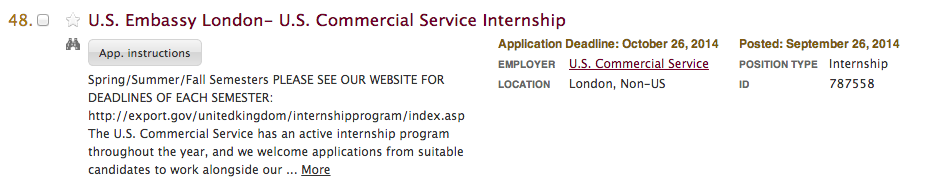 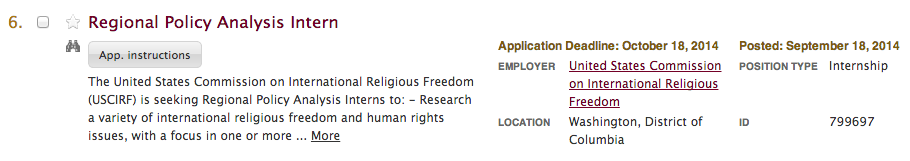 [Speaker Notes: -poli/sci global studies jobs that we can show to motivate people to come in]
Start your resume NOW!
ASU Career Services
asu.edu/career
480-965-2350
If you need help starting or revising a resume, make an appointment today 
[Speaker Notes: ACTIVITY (3 mins)
Have the students break into small groups and think of as many ways as they can to do career and major exploration that does not involve online. Then ask each group for one or two ways to report back to the large group

***emphasize that without a resume, it’s impossible to get any job, internship, or letter of recommendation.]